Microwave Roving in New England
Chip Taylor  W1AIM
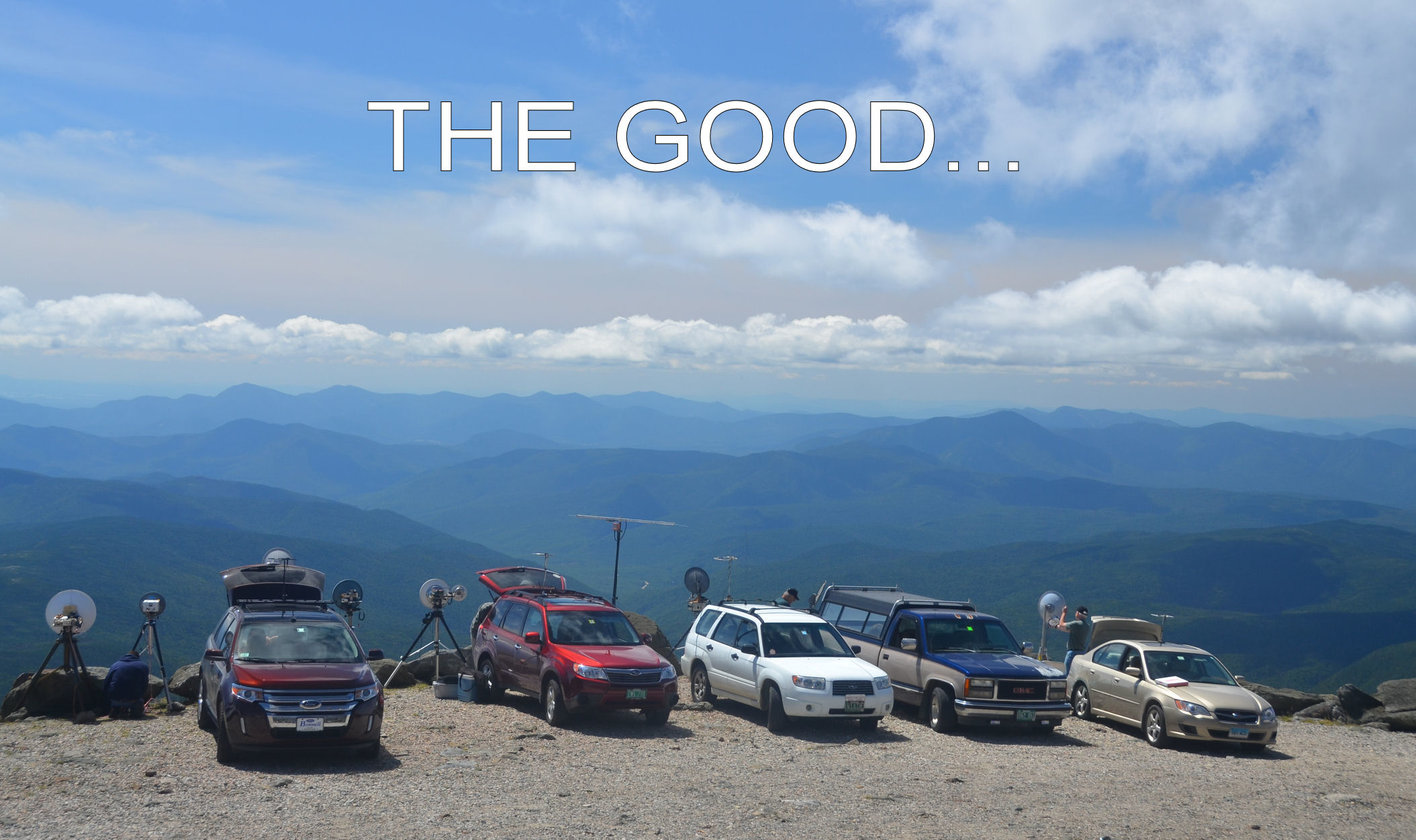 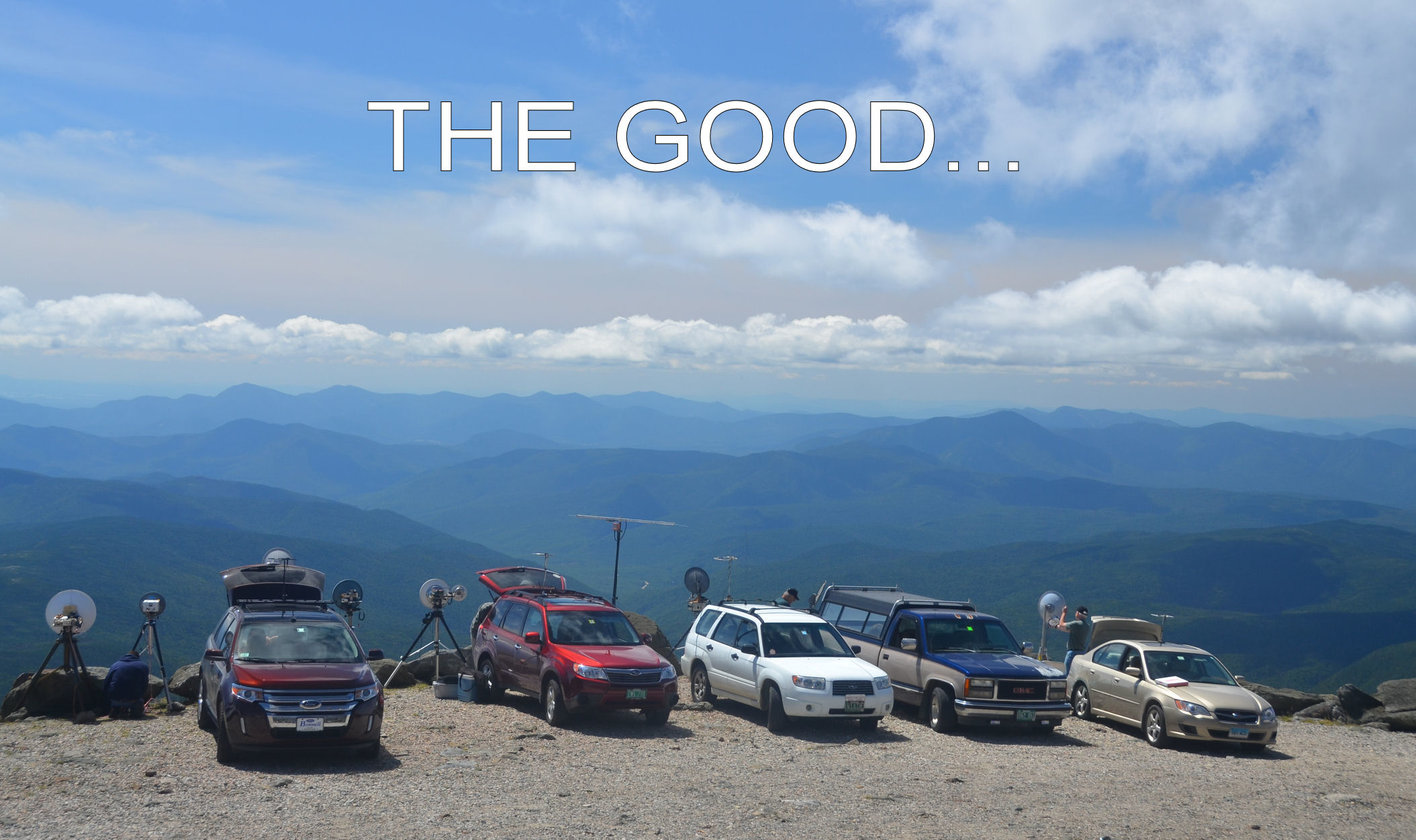 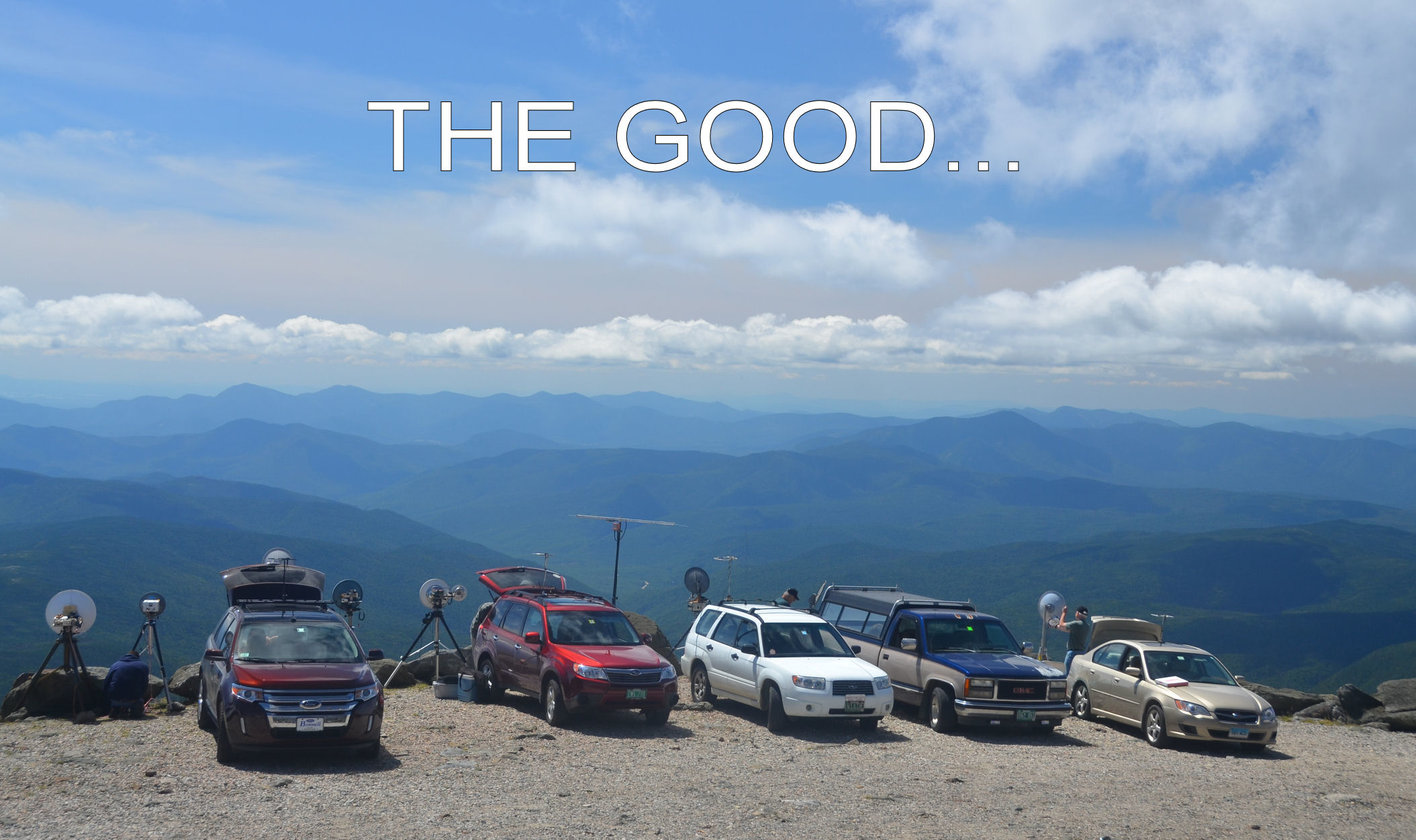 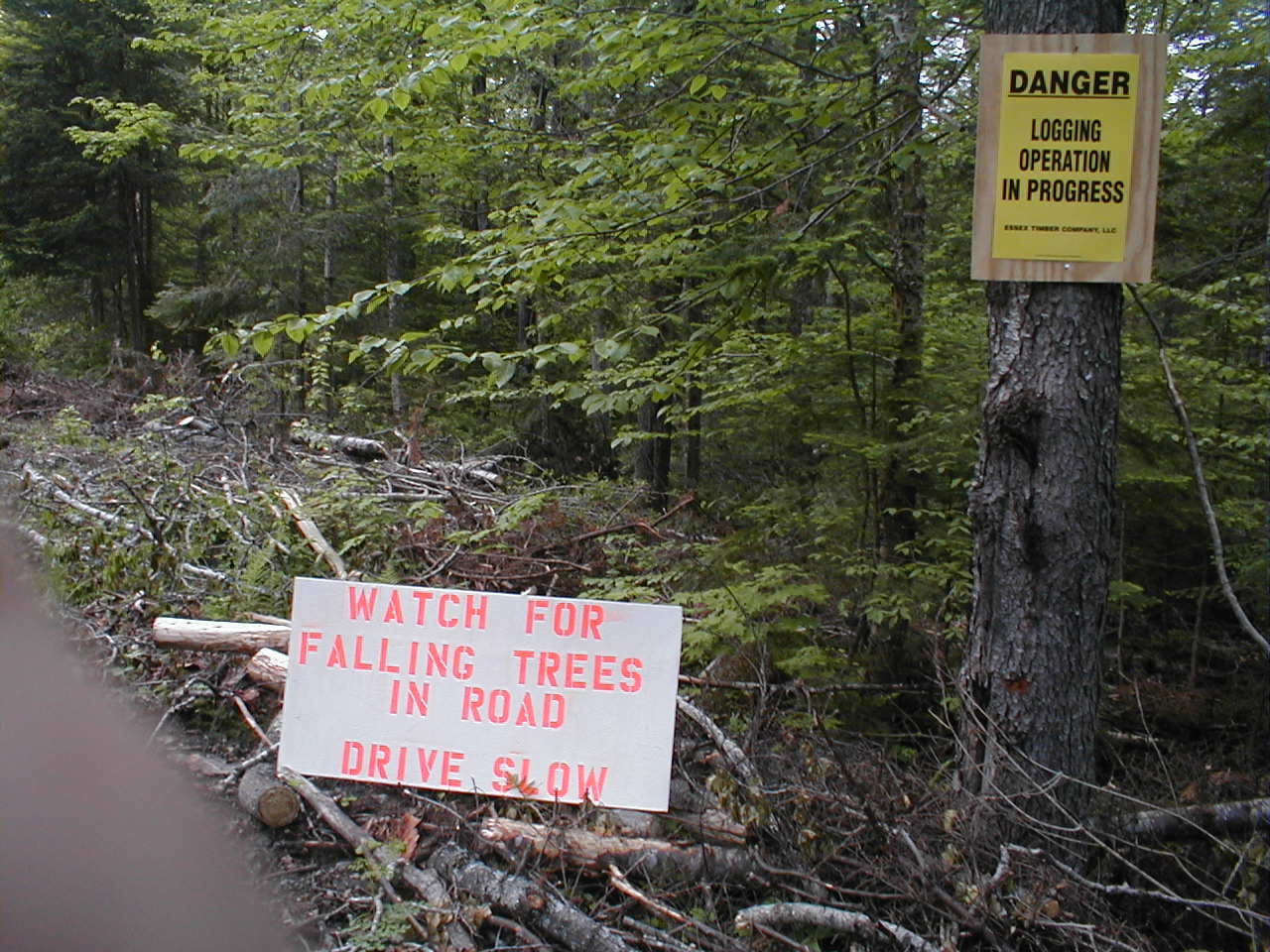 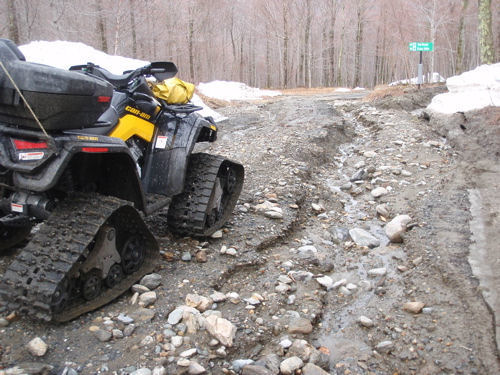 From the top
Mt washington
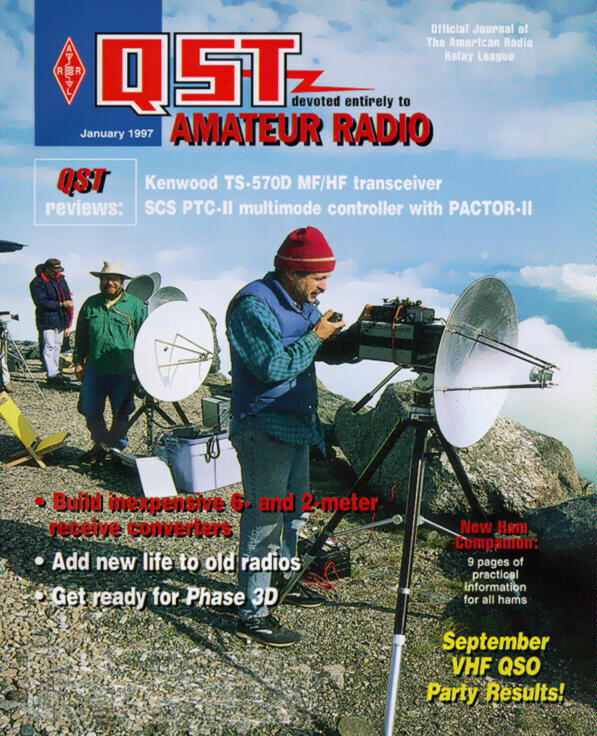 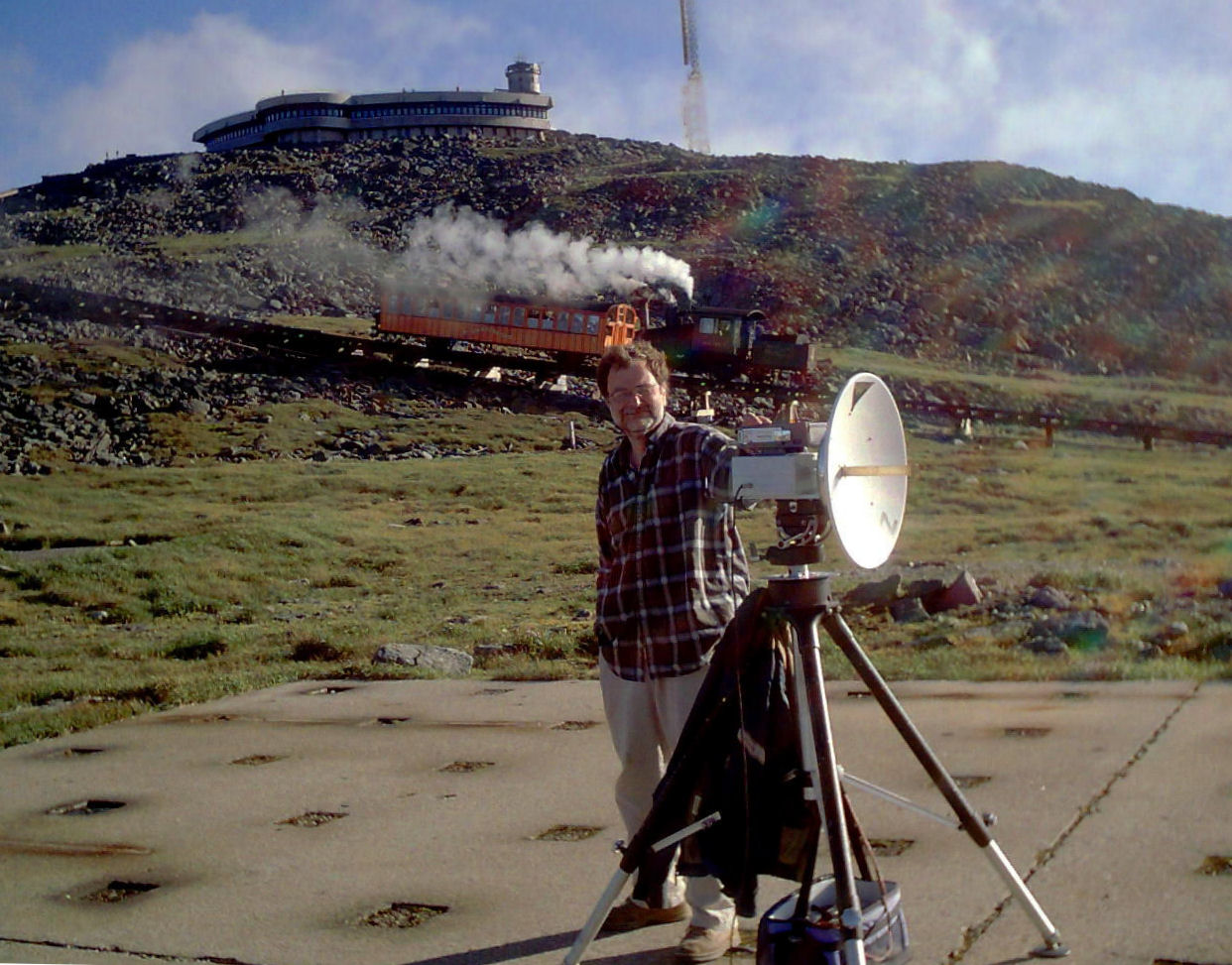 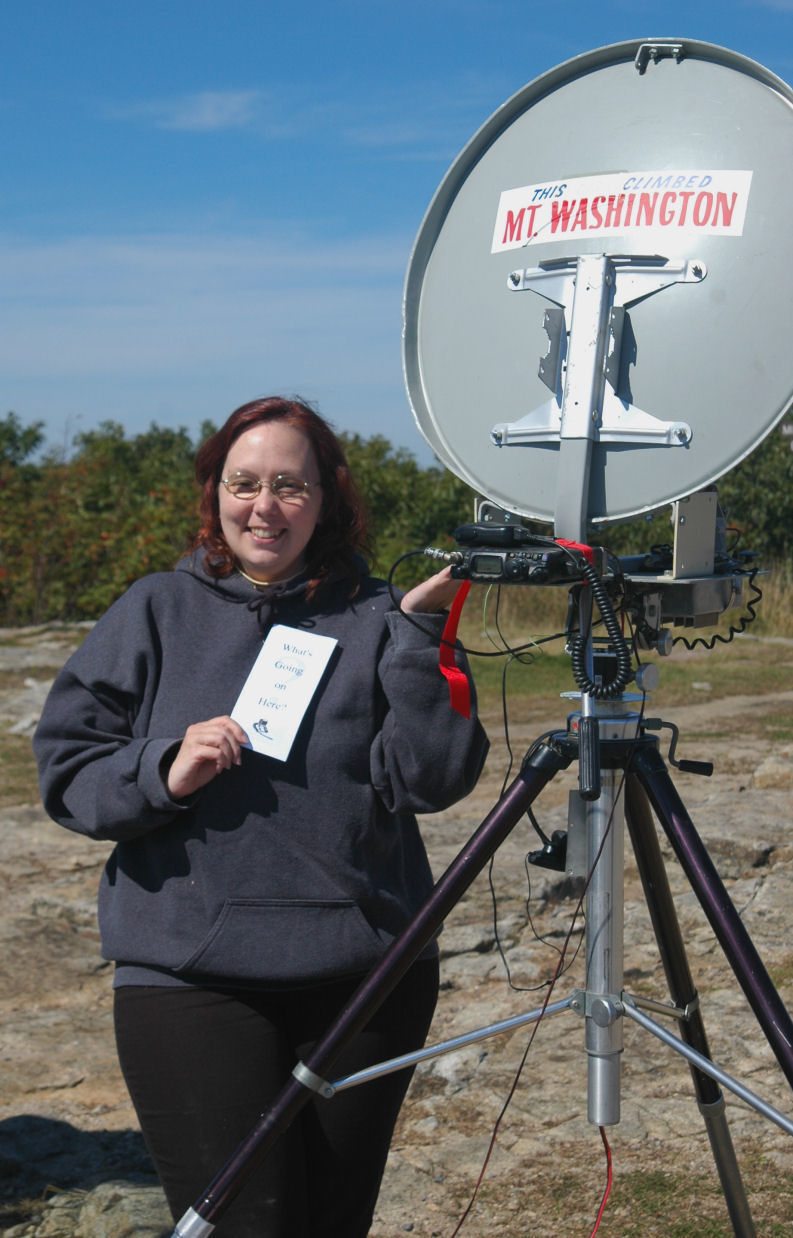 Mt mansfield
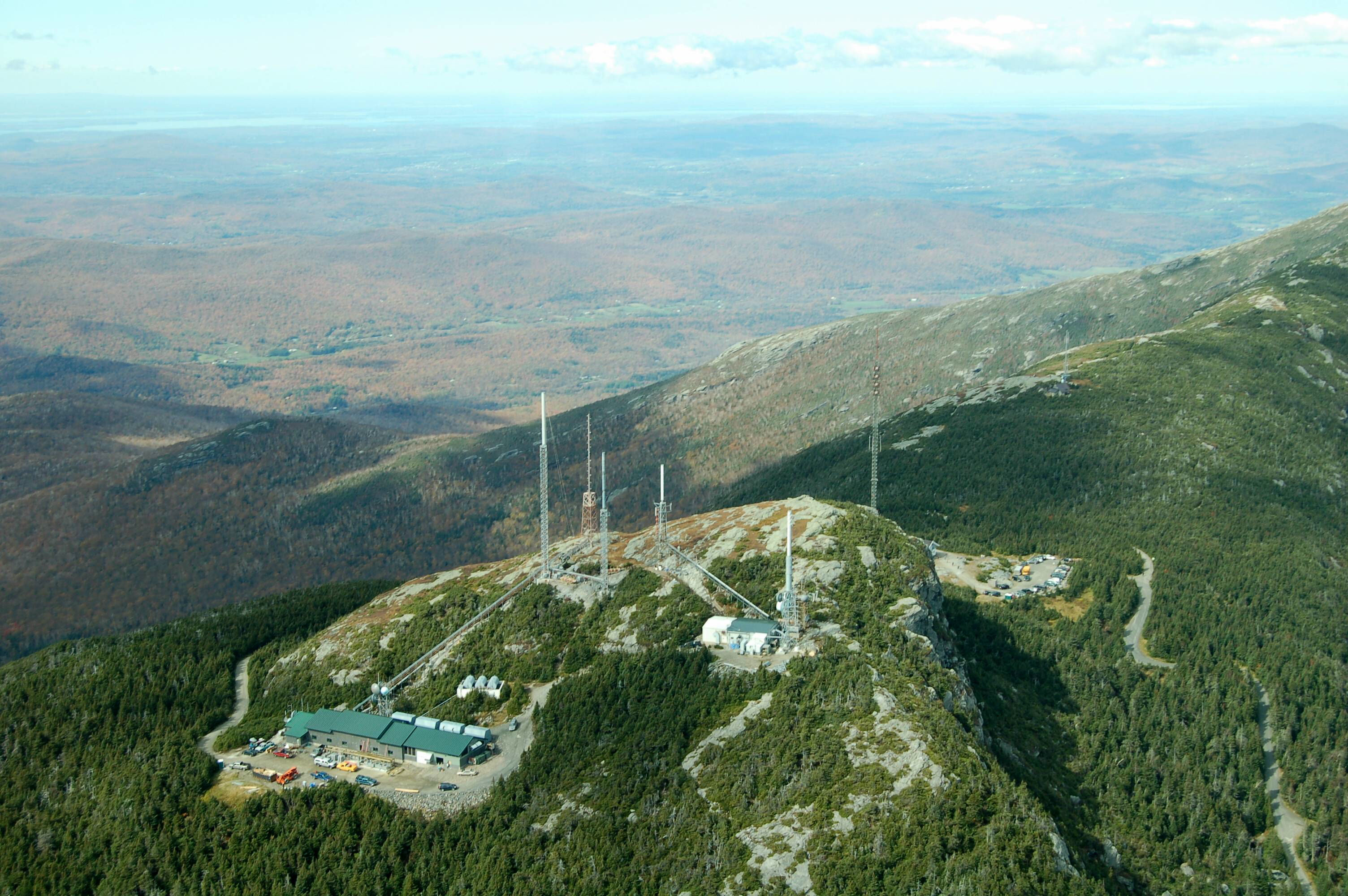 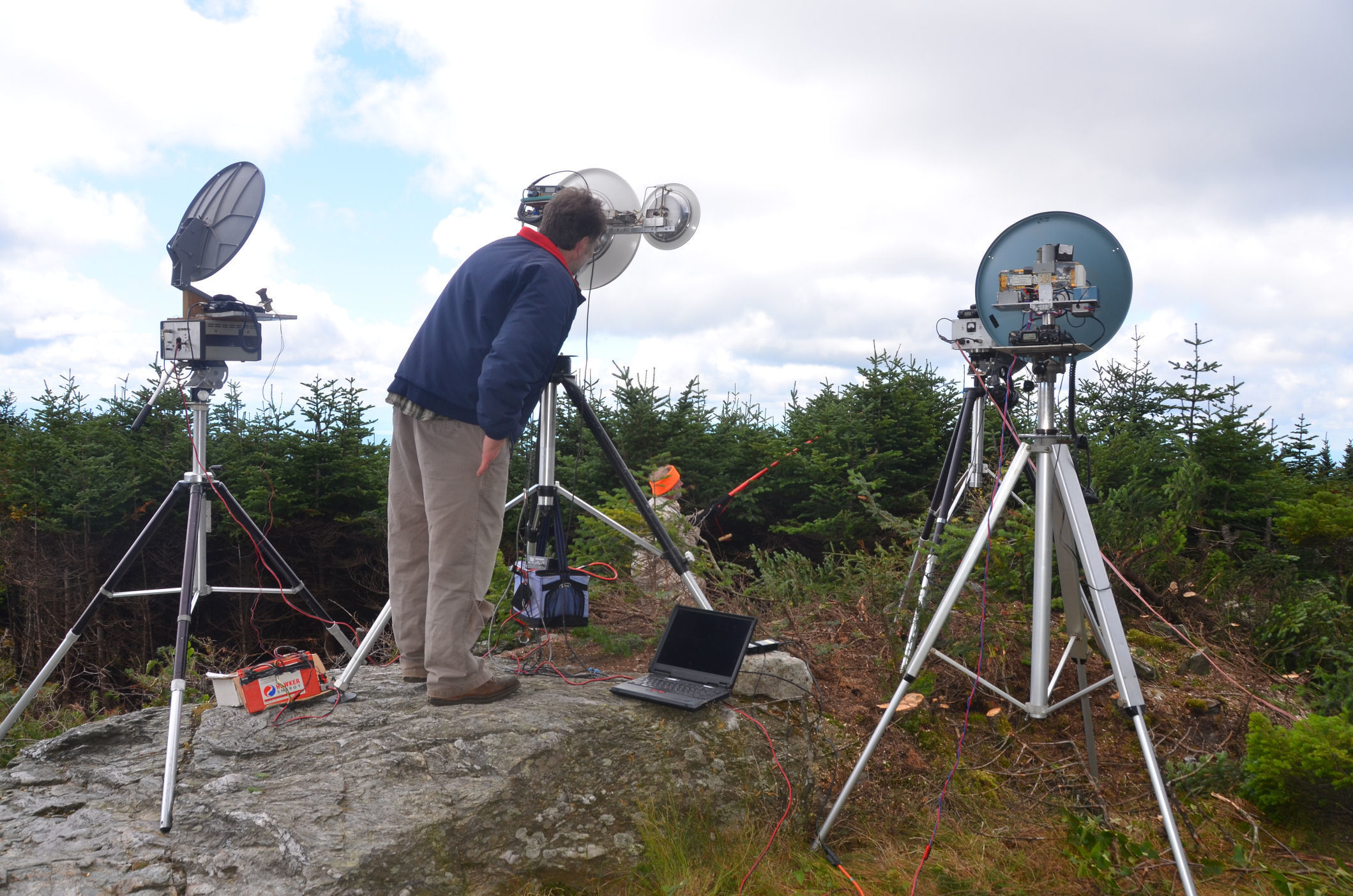 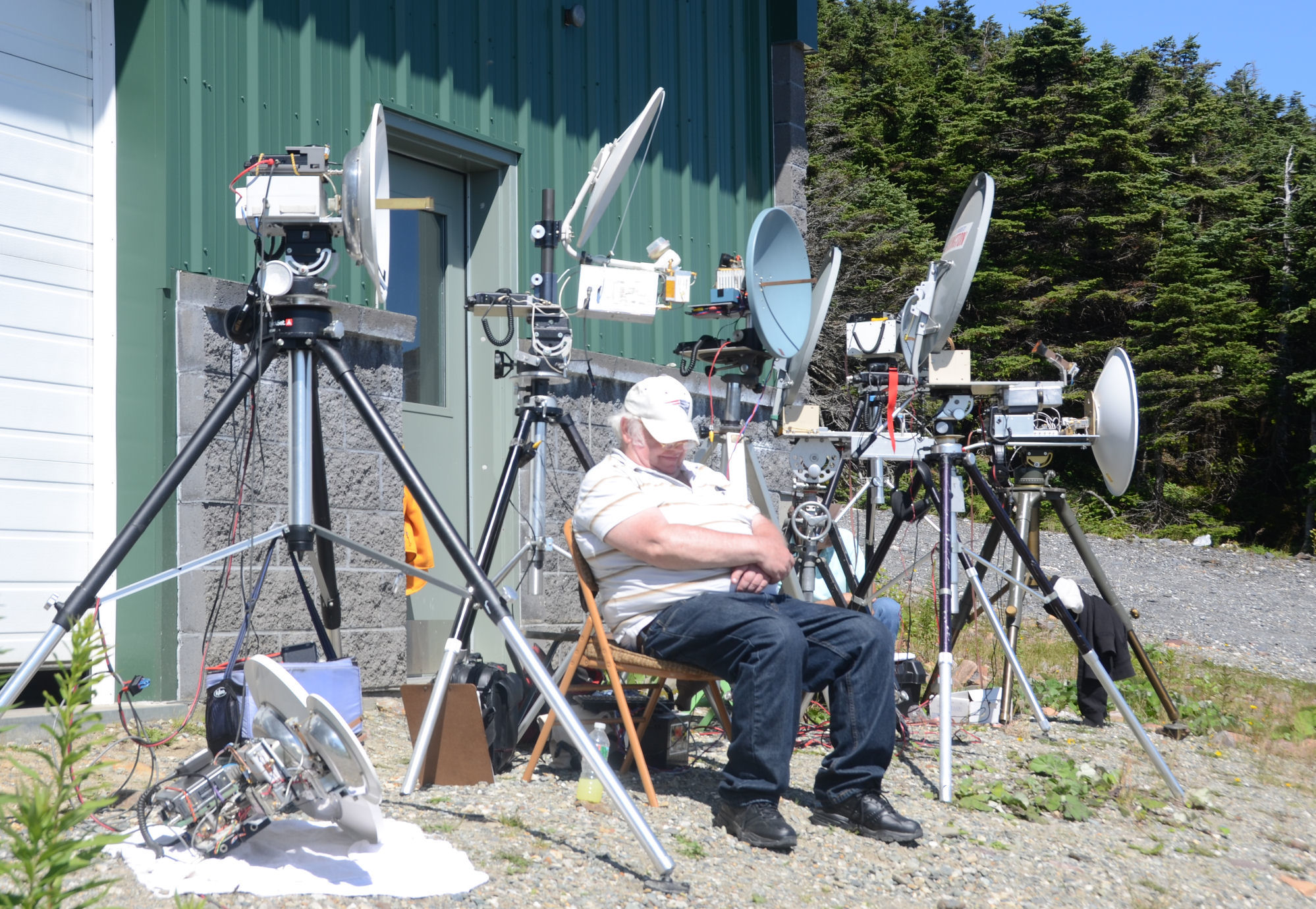 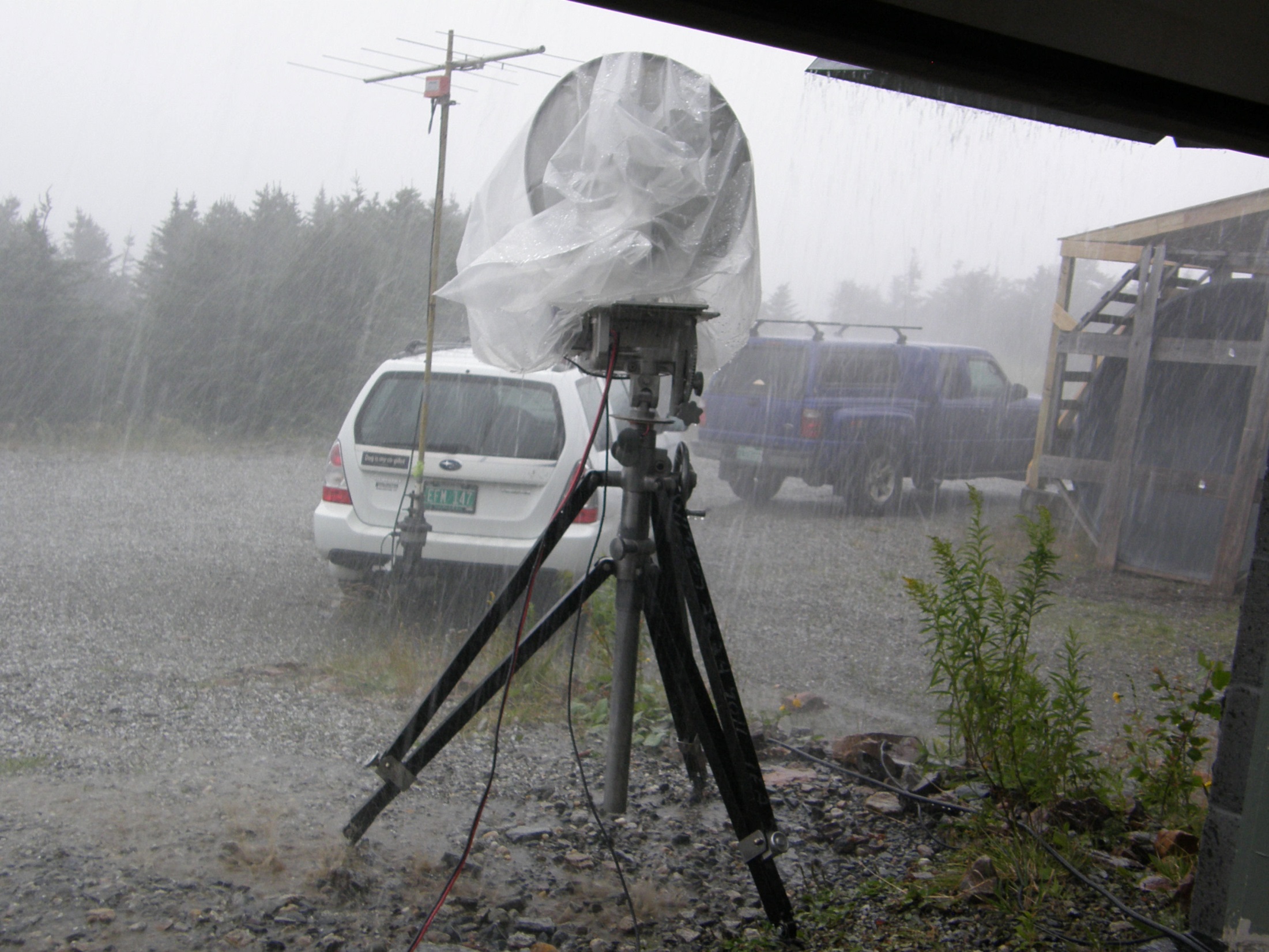 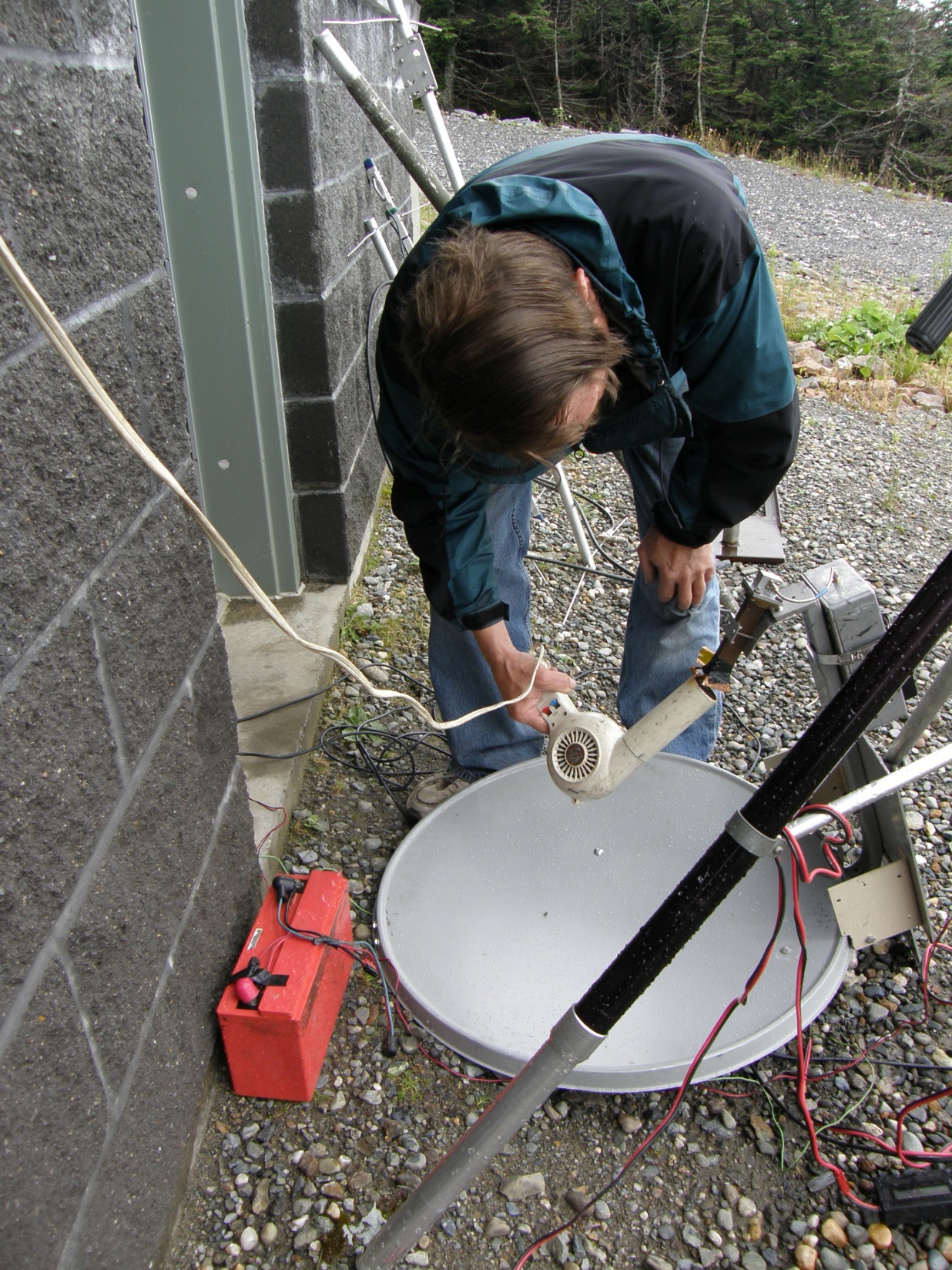 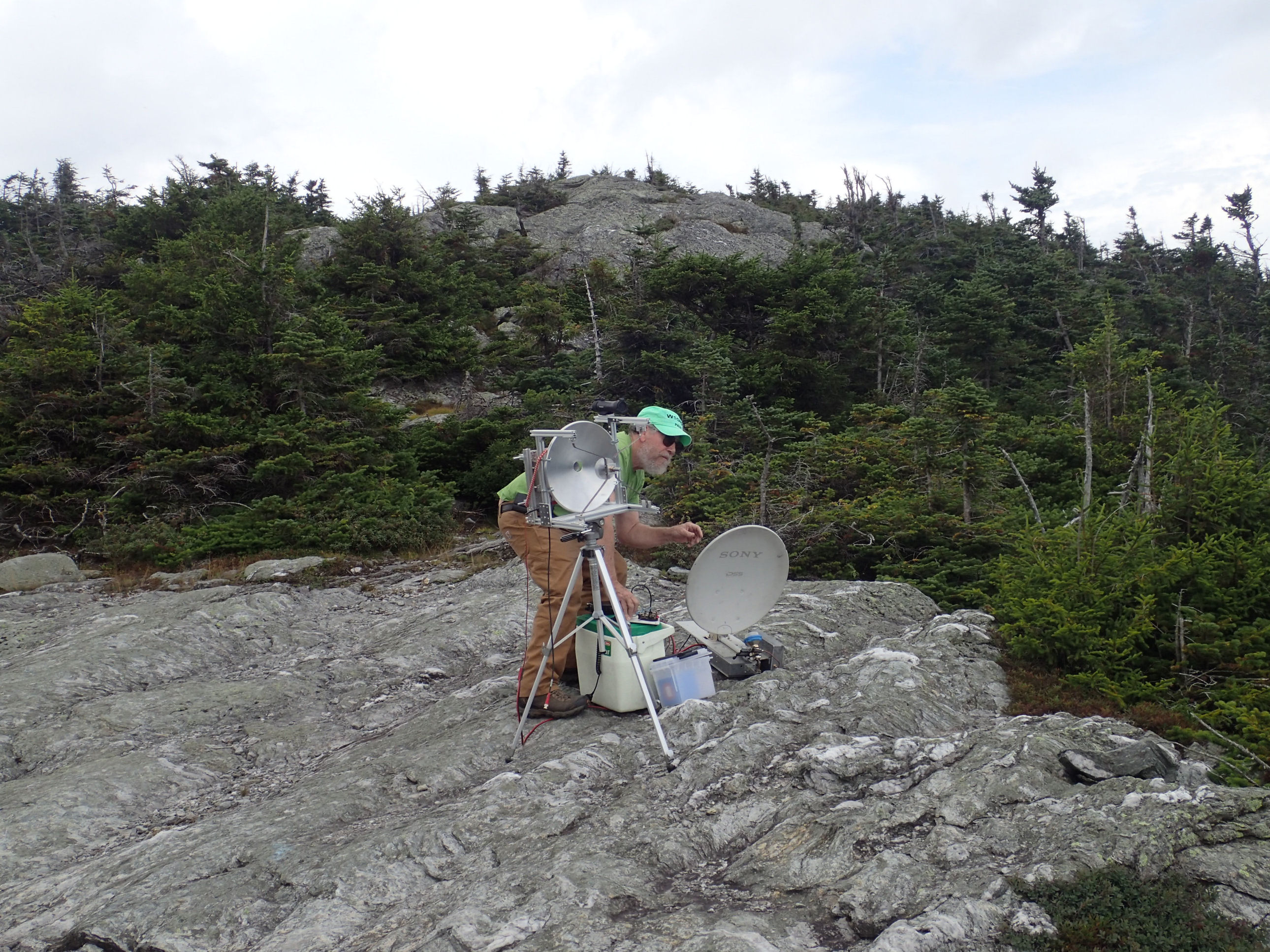 MT GREYLOCK
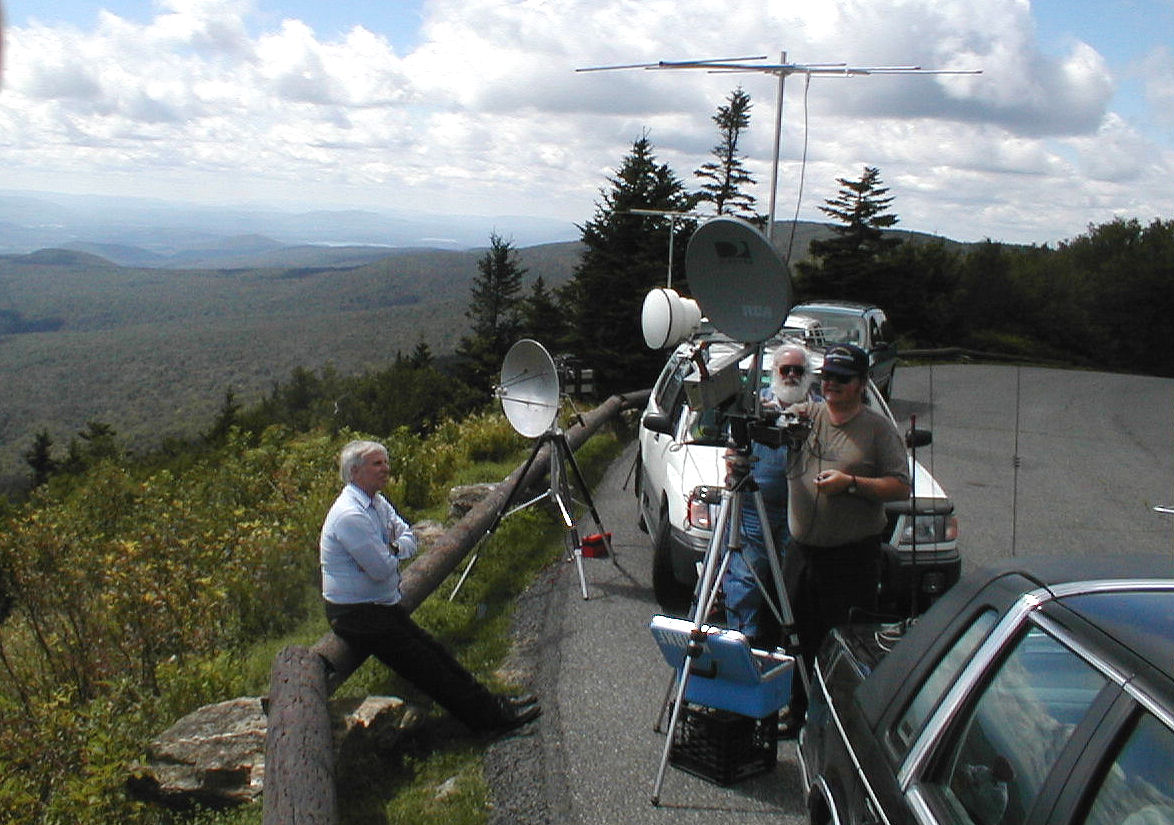 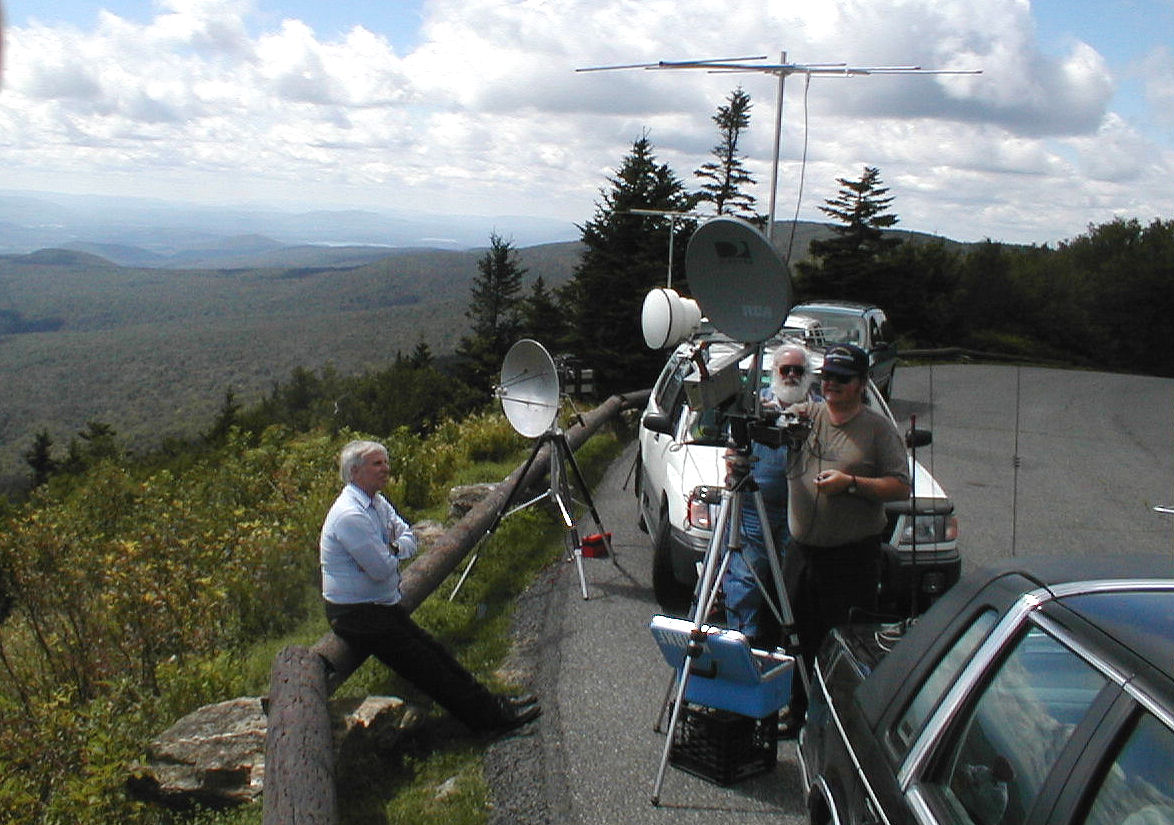 Mt equinox
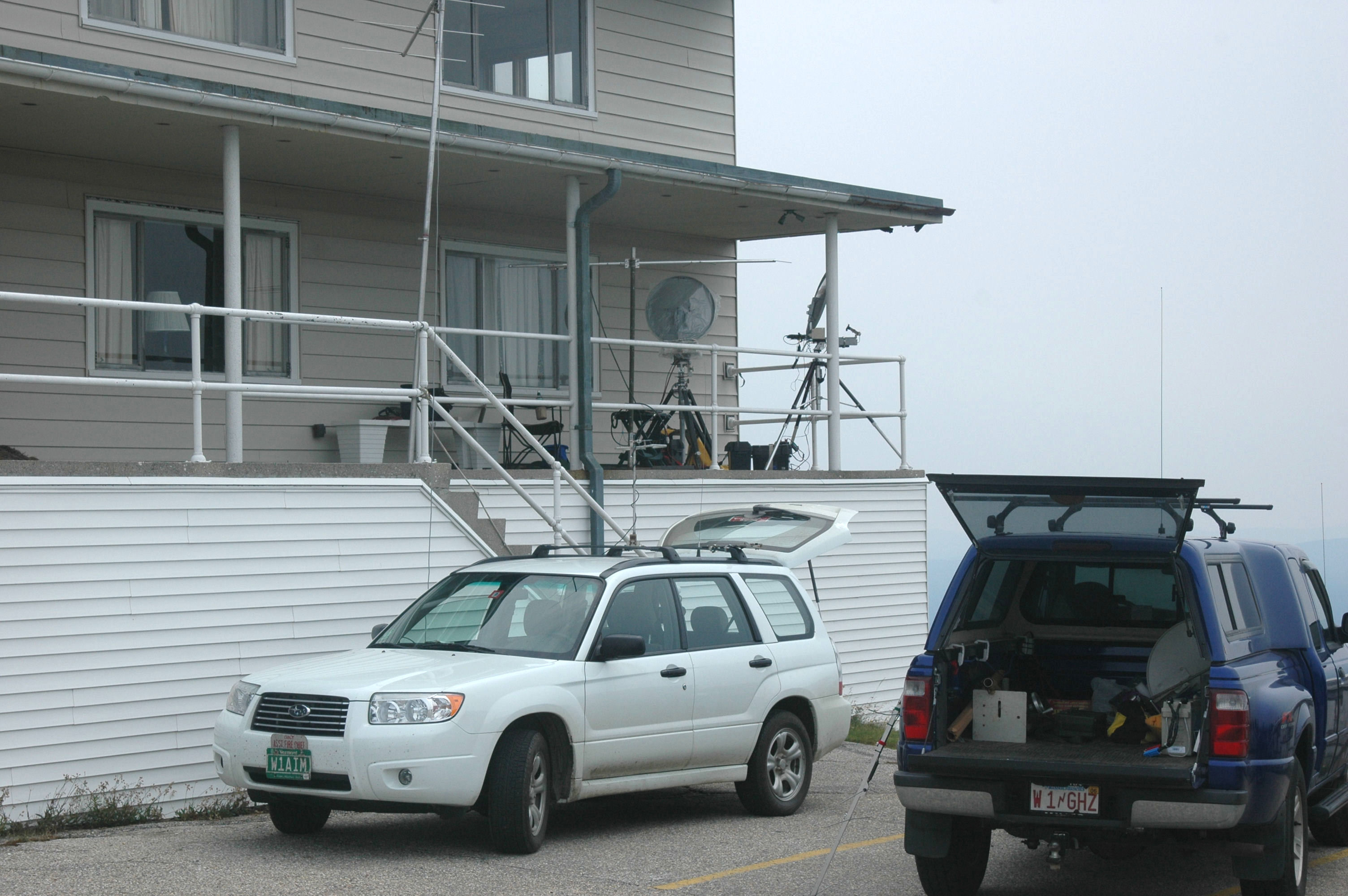 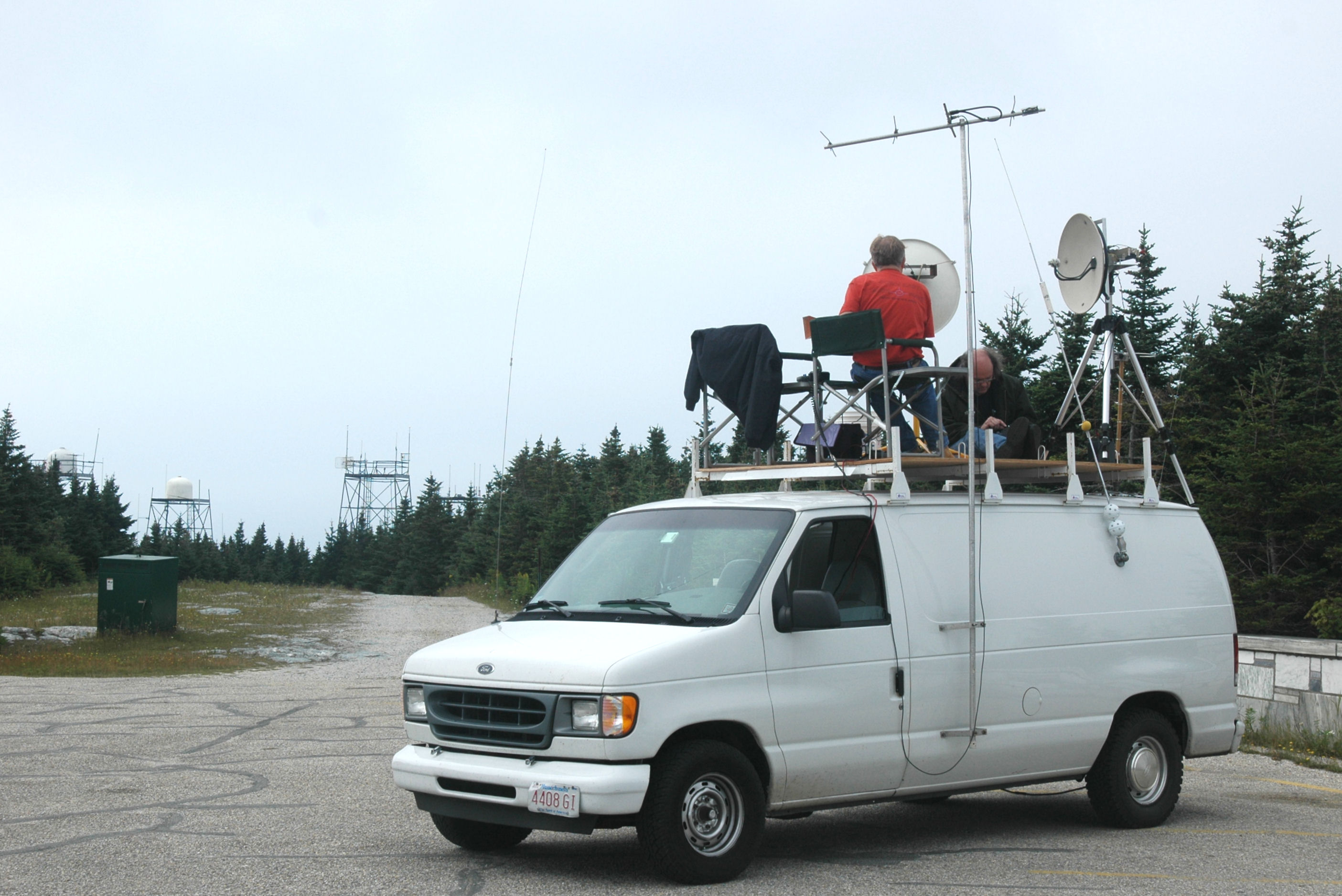 Mt KEarsarge
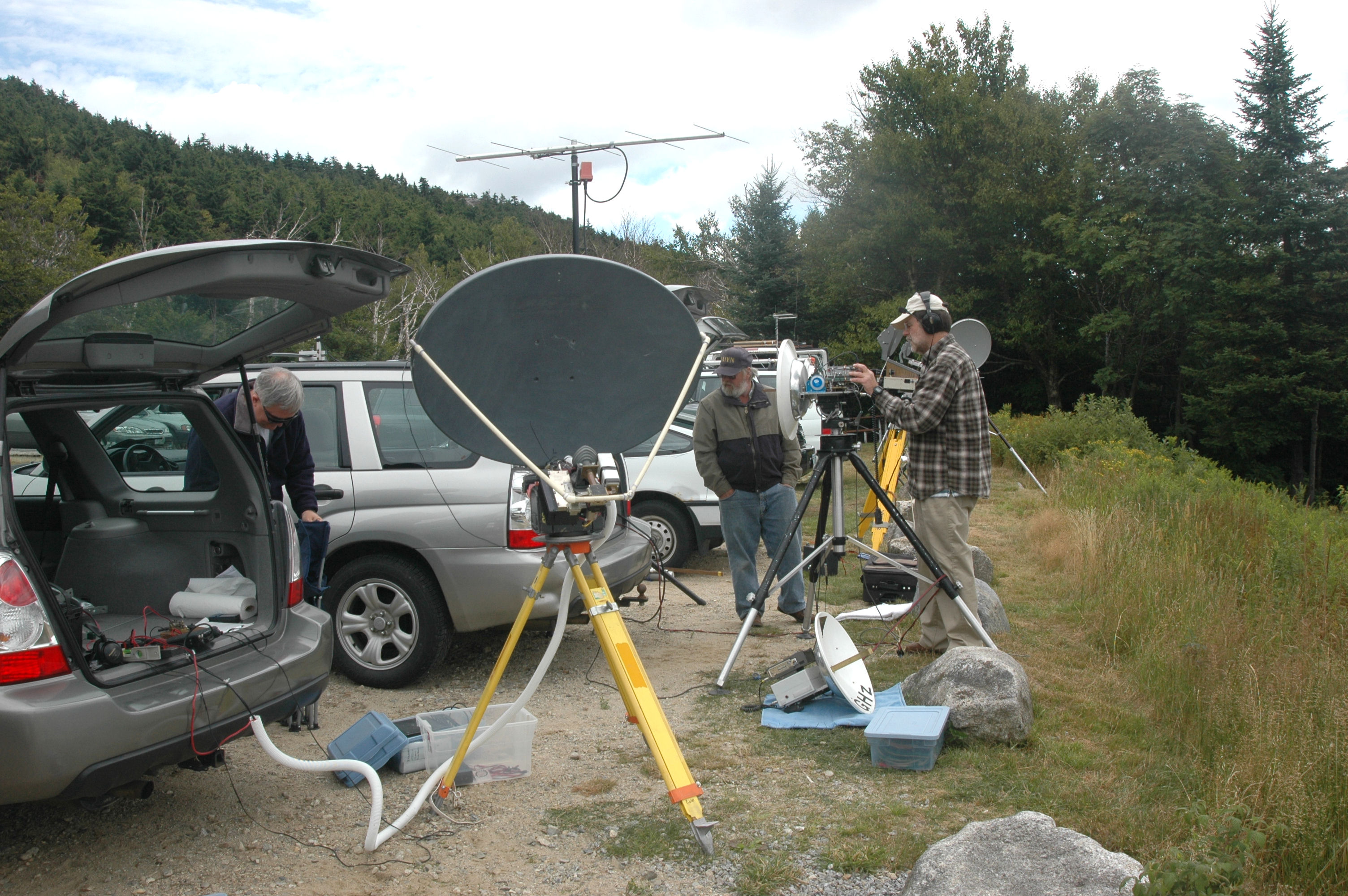 Block island
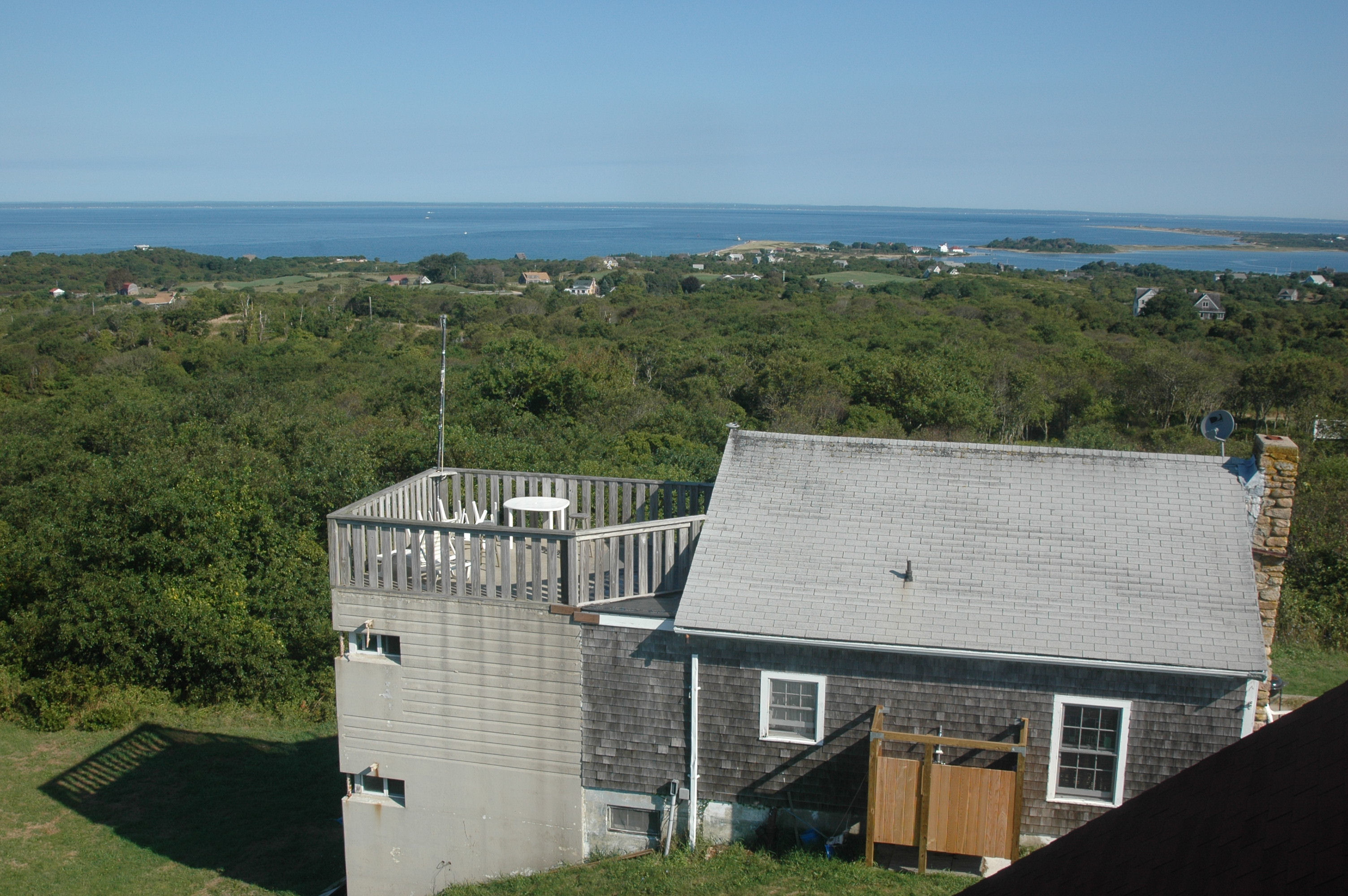 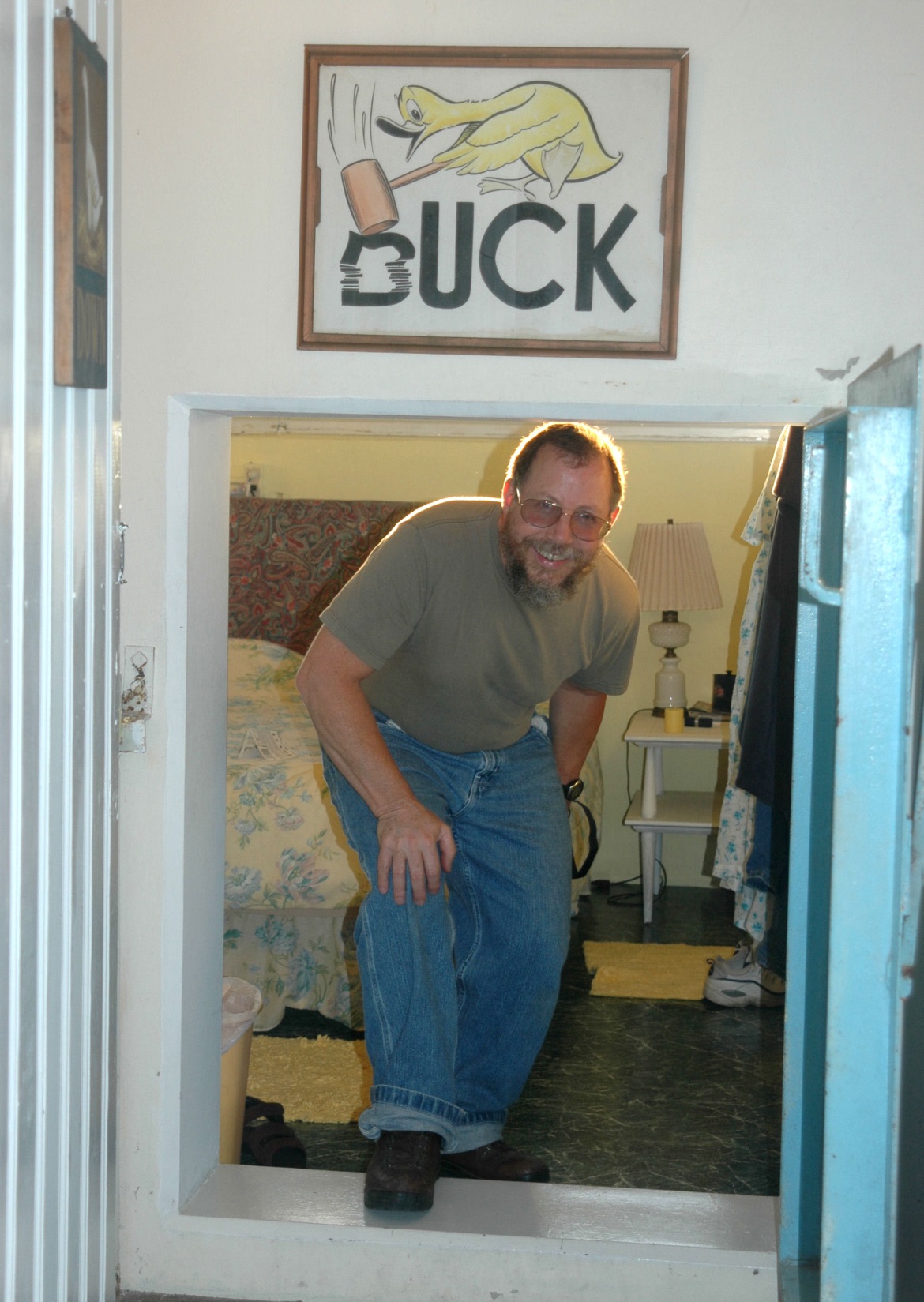 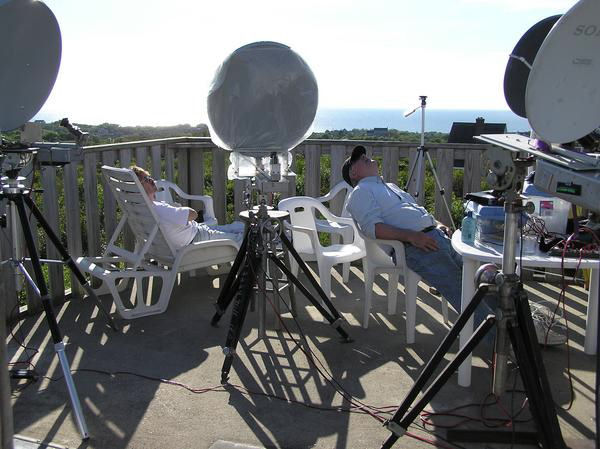 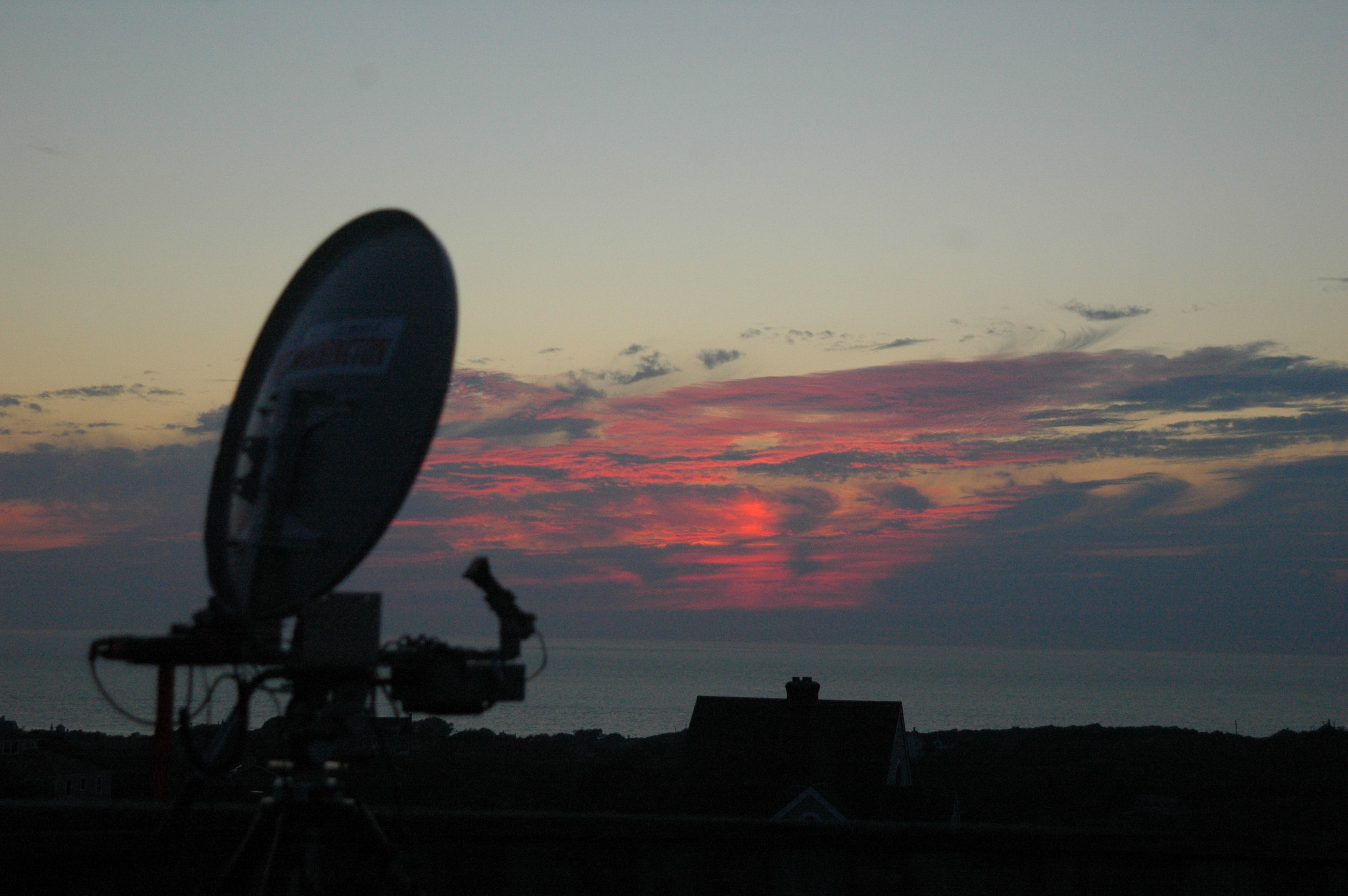 Marthas vineyard
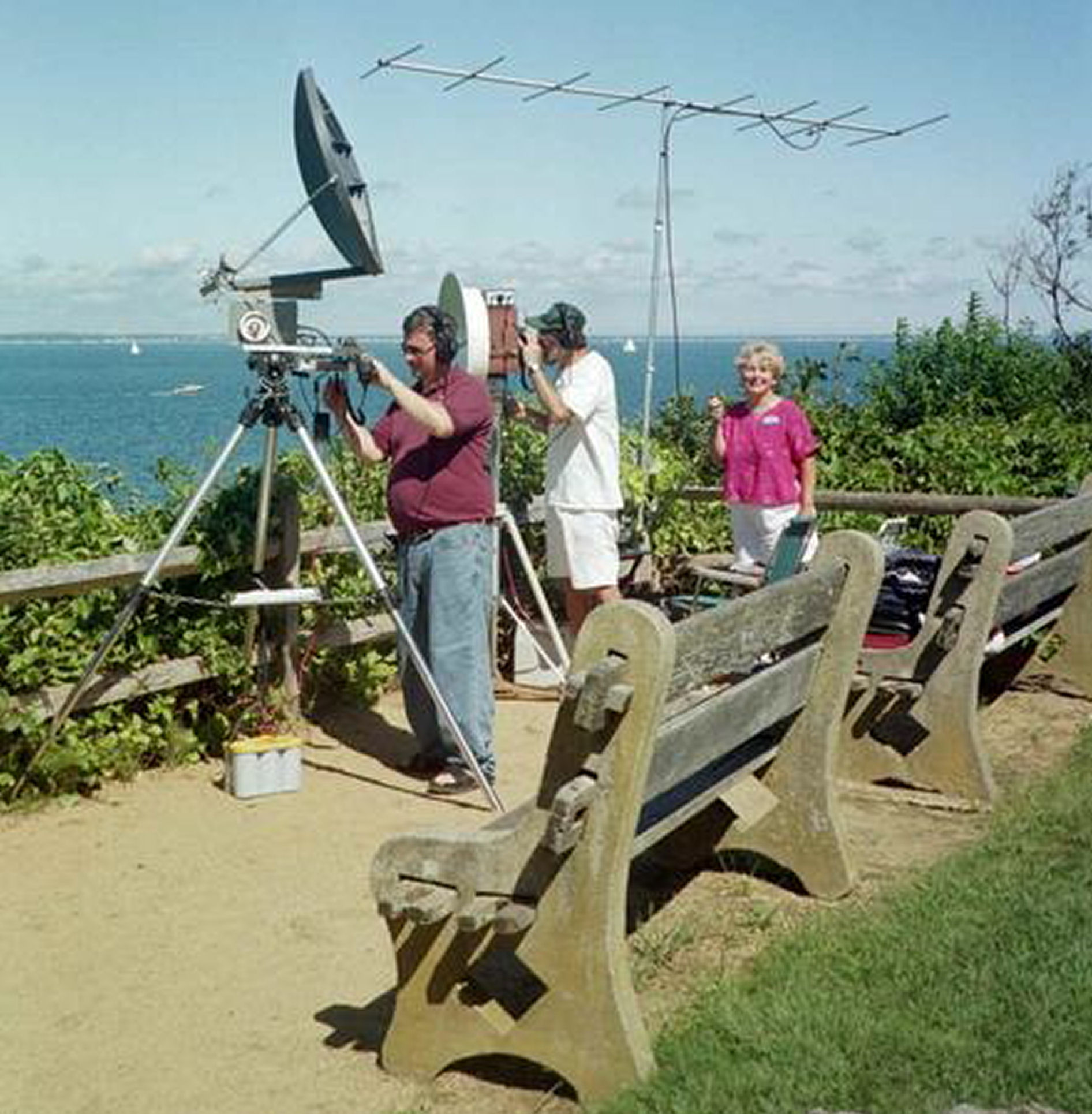 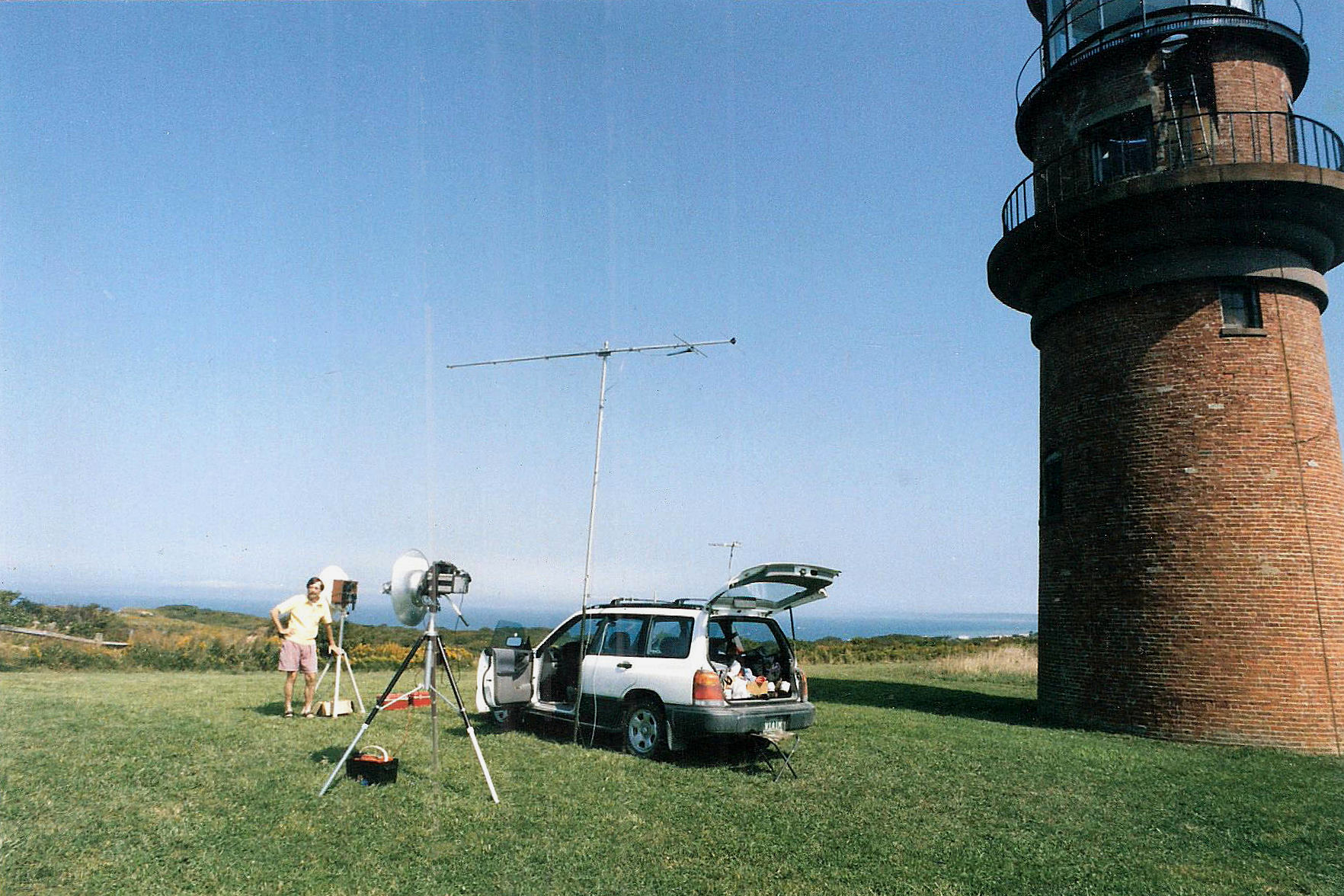 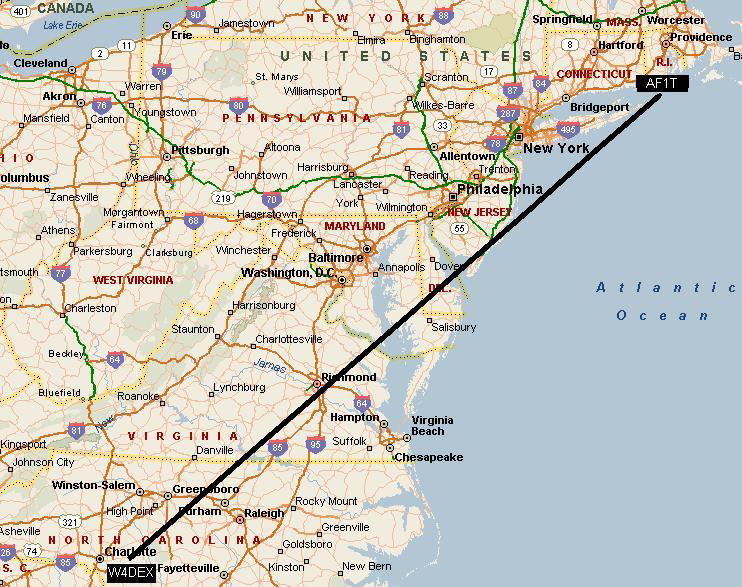 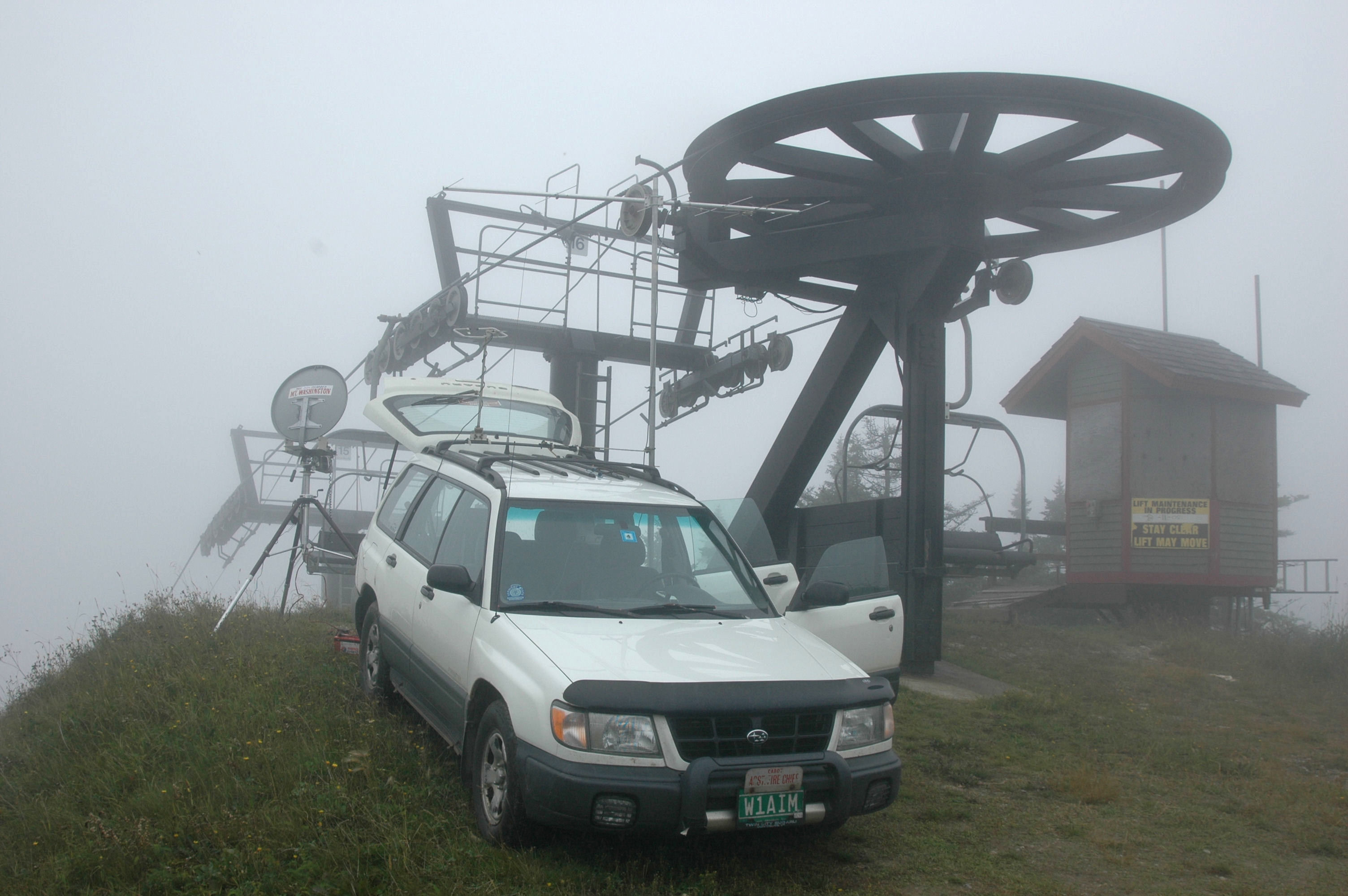 OKEMO MT, VT
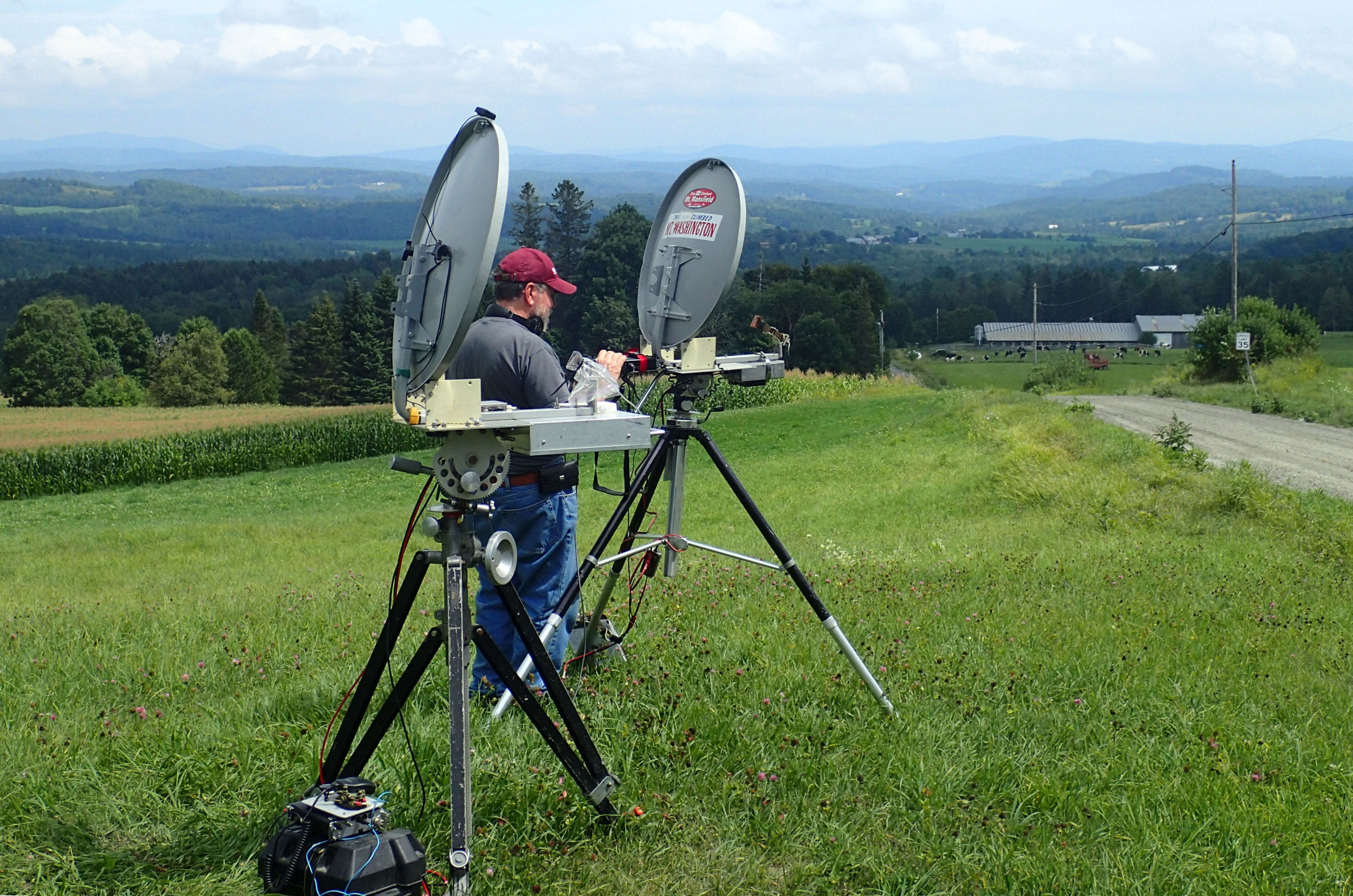 NORTH DANVILLE, VT to BLOCK ISLAND
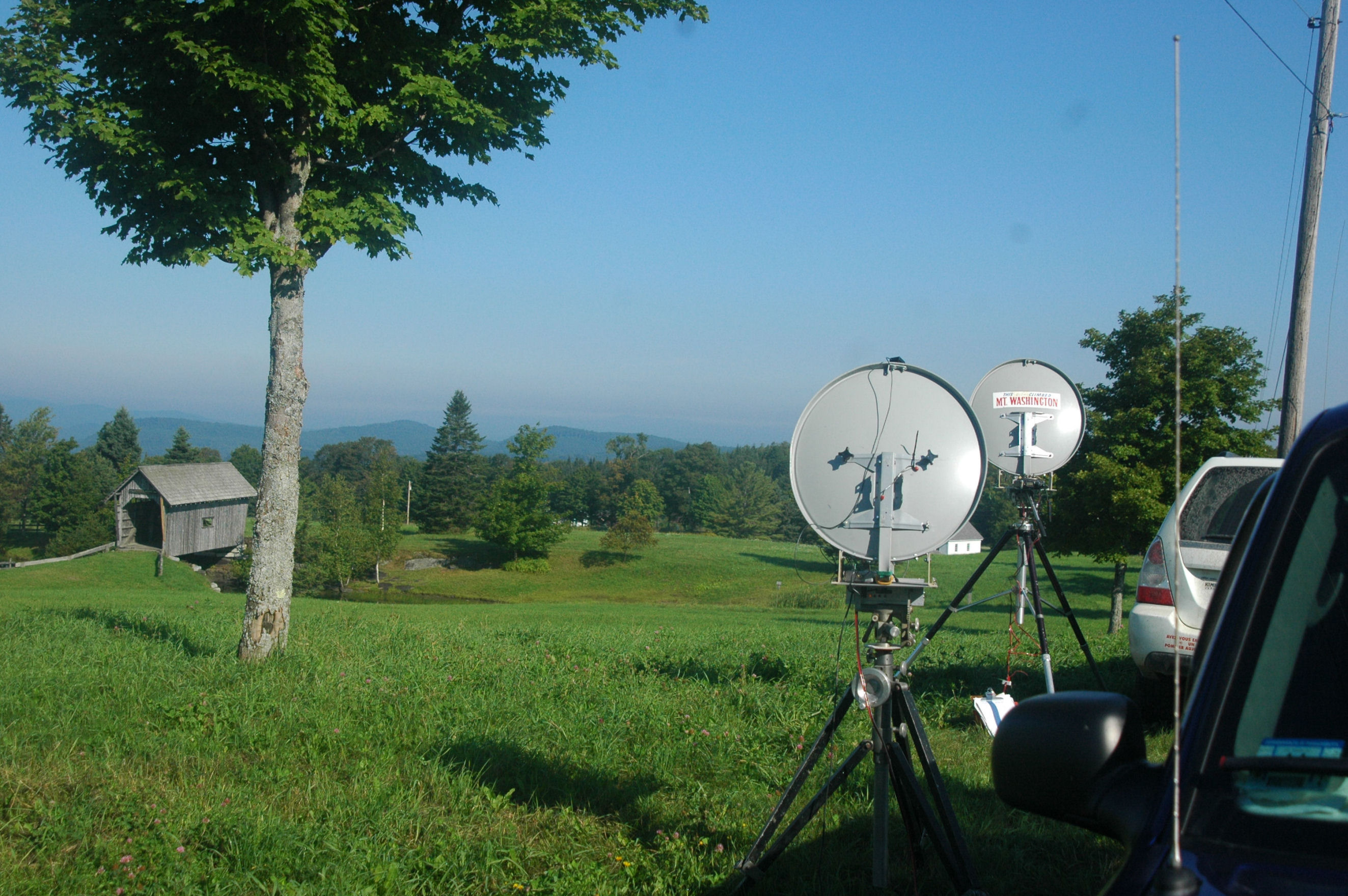 CABOT PLAINS,VT to CANADA
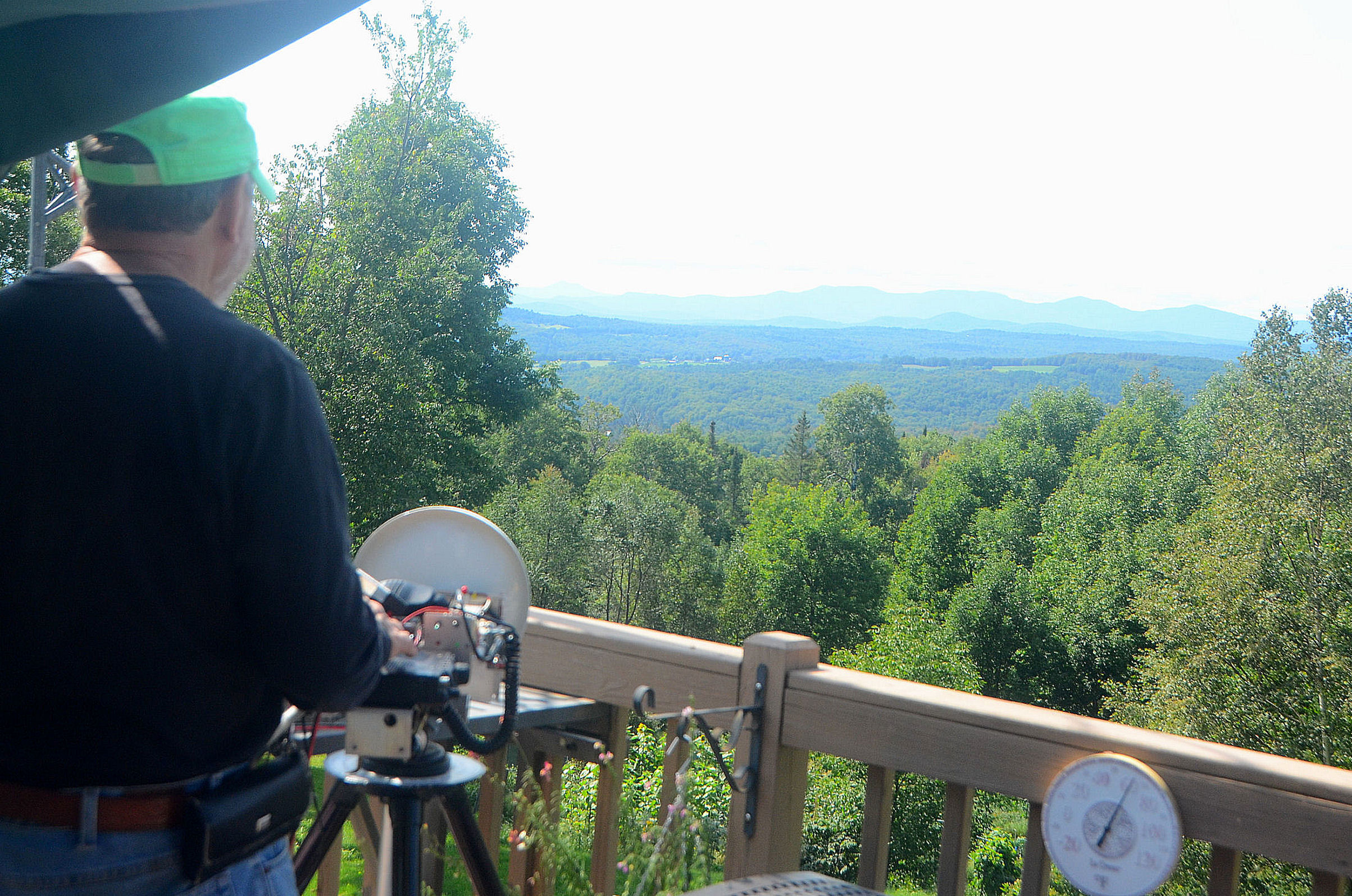 W1GHZ Deck
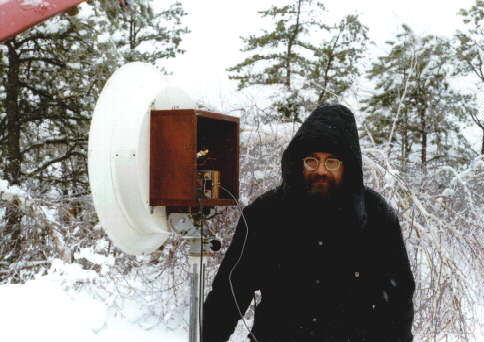 NEW HAMPSHIRE
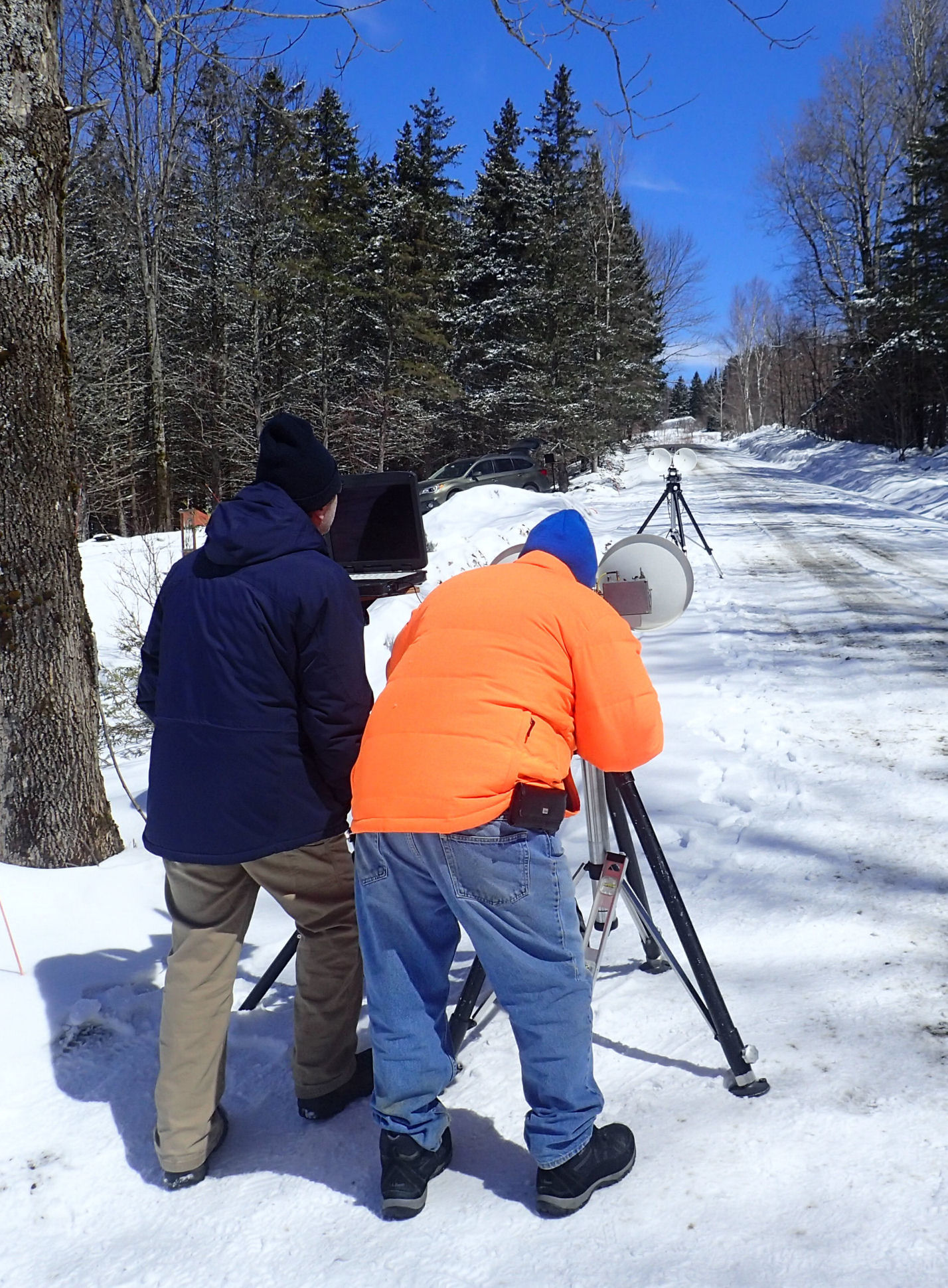 241GHzLow Humidity
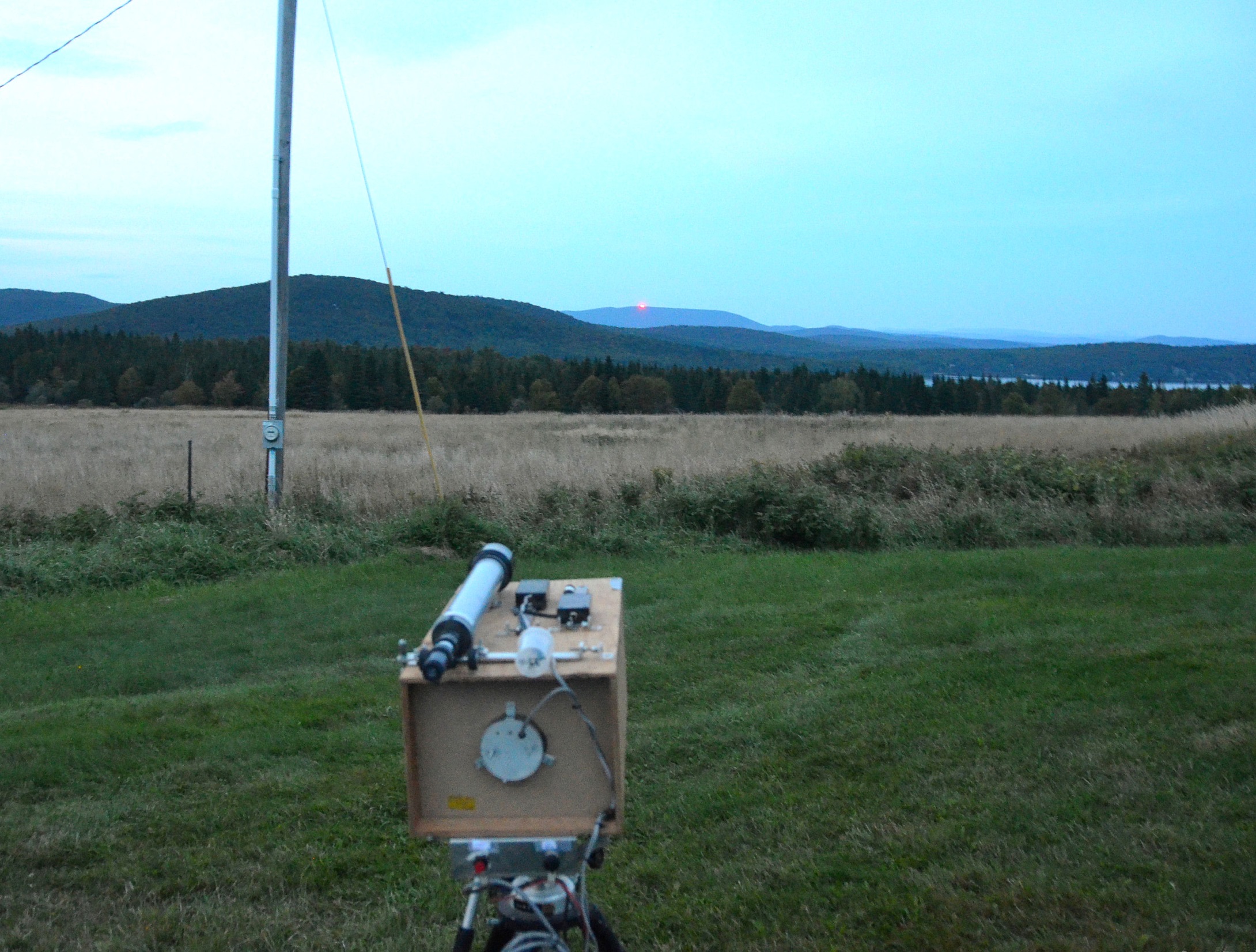 LASER -- VERMONT to CANADA